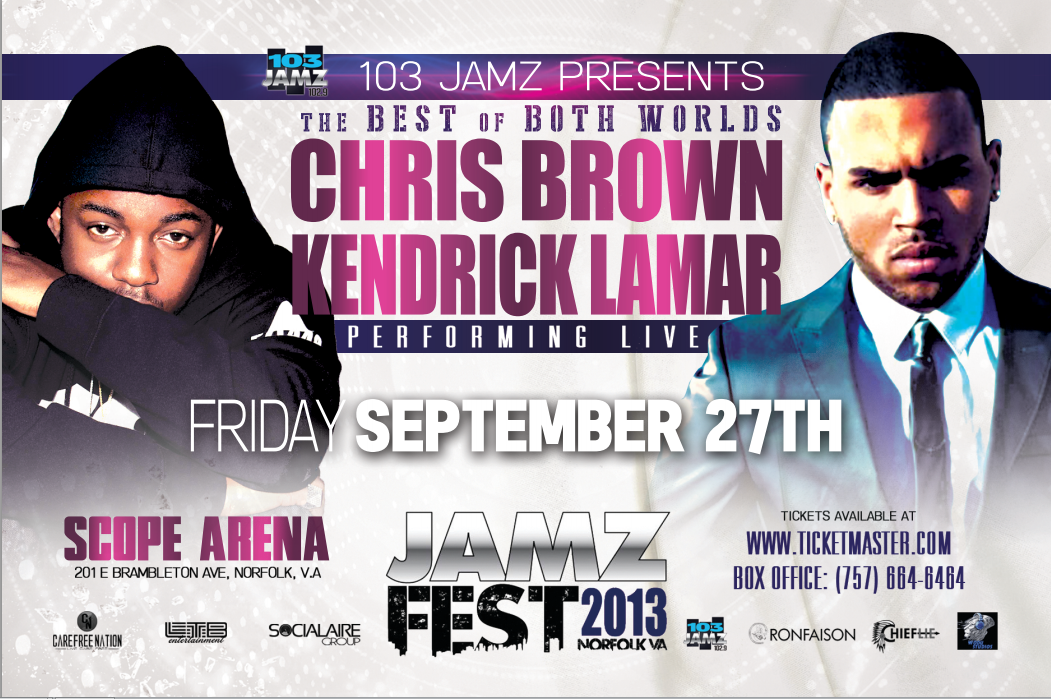 CANCELLED